FY23 PD12 – Monthly Financial Close Update
August Financial Close Schedule Changes 
Close schedule has been adjusted to recognize the Labor Day Holiday
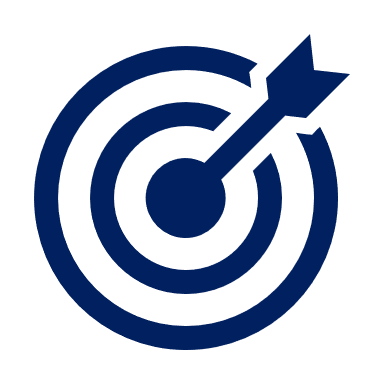